«
Мастер-класс 
«Использование приёмов мнемотехники в интеллектуальном развитии детей 2-3 лет»





Подготовила: воспитатель Гах В.В.
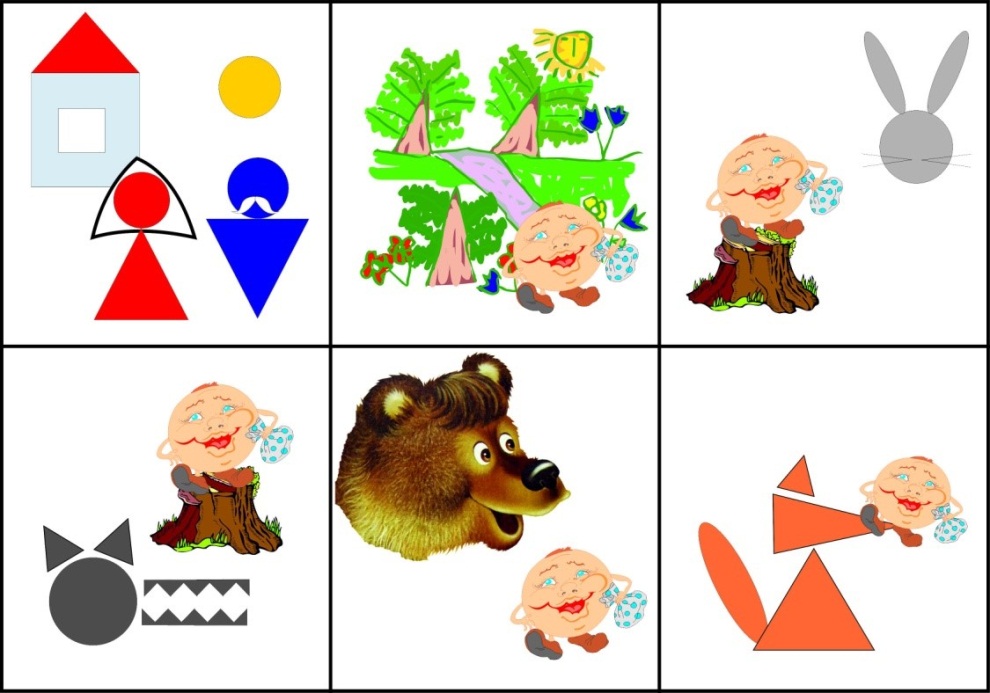 Мнемотехника (от греч mneme память и techne искусство) — совокупность специальных приёмов и способов, облегчающих запоминание нужной информации и увеличивающих объём памяти путём образования ассоциаций (связей).
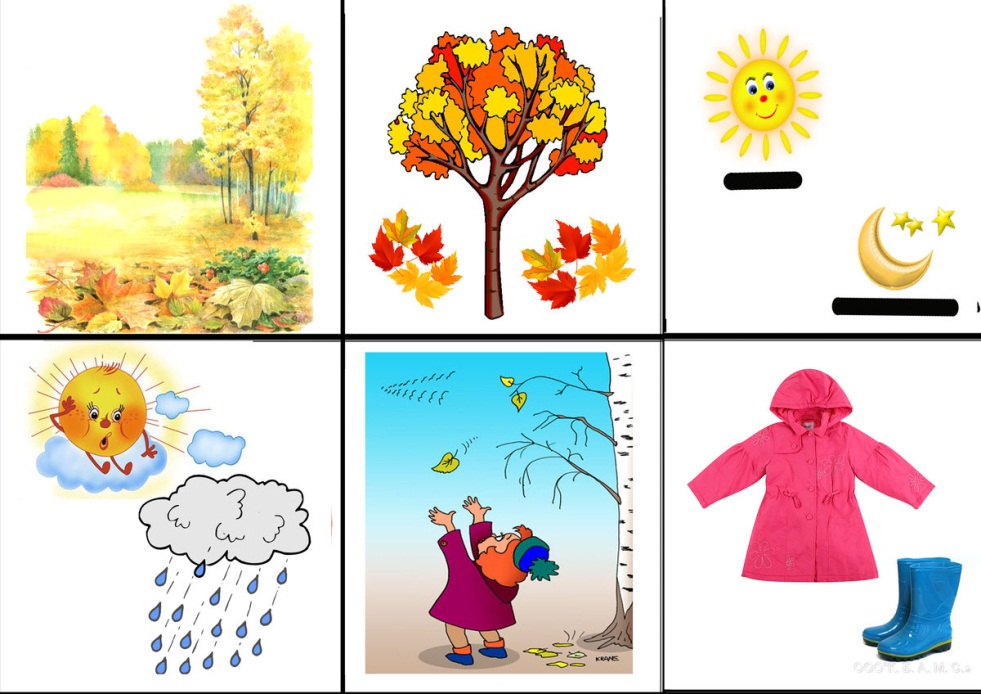 информации и увеличивающих объём памяти путём образования ассоциаций (связей).
Мнемотехника используется:
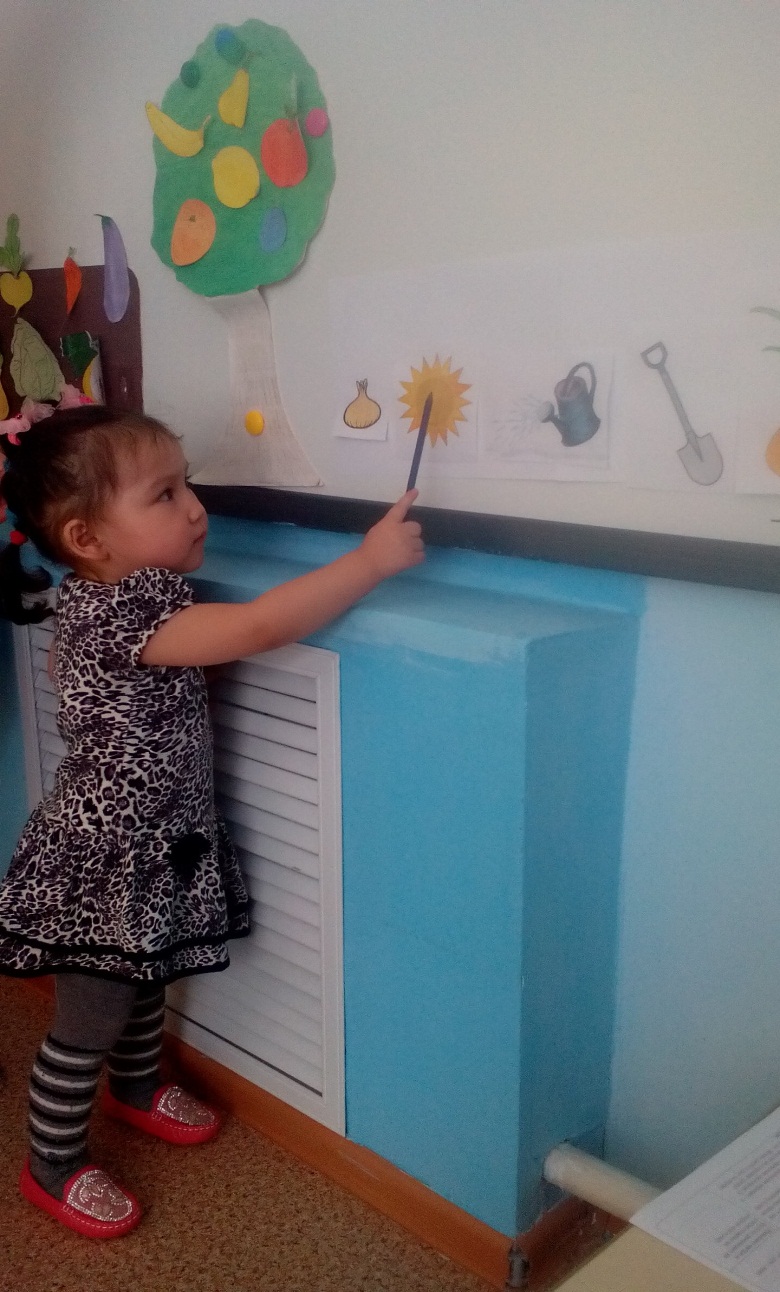 - при ознакомлении с окружающим миром;
- в исследовательской деятельности;
- заучивании стихотворений;
- рассказывании сказок;
- составлении небольших рассказов;
- при режимных моментах.
МНЕМОКВАДРАТ
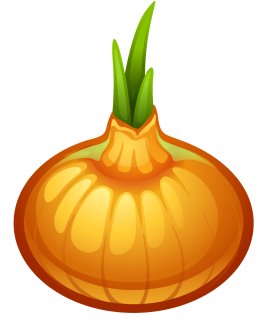 МНЕМОДОРОЖКА
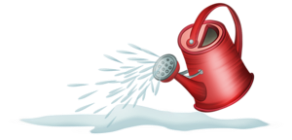 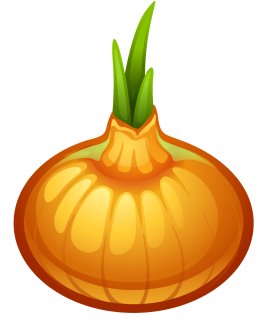 МНЕМОТАБЛИЦА
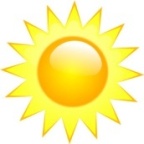 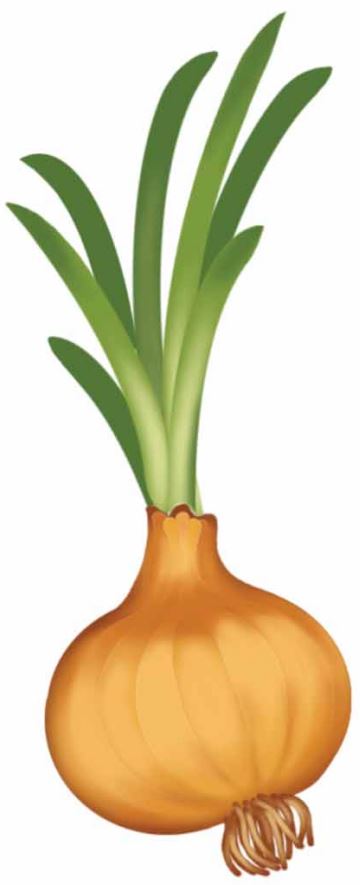 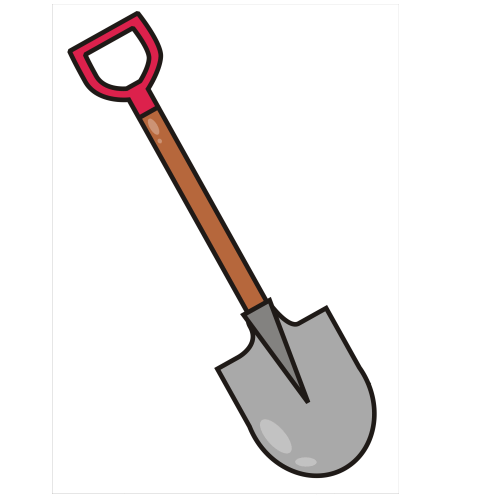 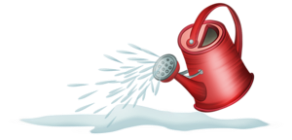 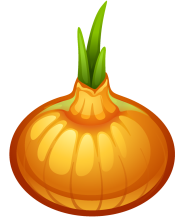 Посадили маленькую луковичку. Чтобы она росла нужны свет и тепло, нужно поливать растение и рыхлить землю. Вырастет луковица вот такой большой.
Необходимо побуждать детей активно участвовать в составлении мнемодорожек и мнемотаблиц: это происходит после предварительного просмотра презентации или видео, рассказа.  Это обязательно обыгрывается: например, к нам приходит сказочный герой, вместе с ним мы узнаём что-то новое – обычно это просмотр презентации, сопровождаемый рассказом или видео. Затем сказочный герой вместе с детьми повторяет то, о чём узнали.
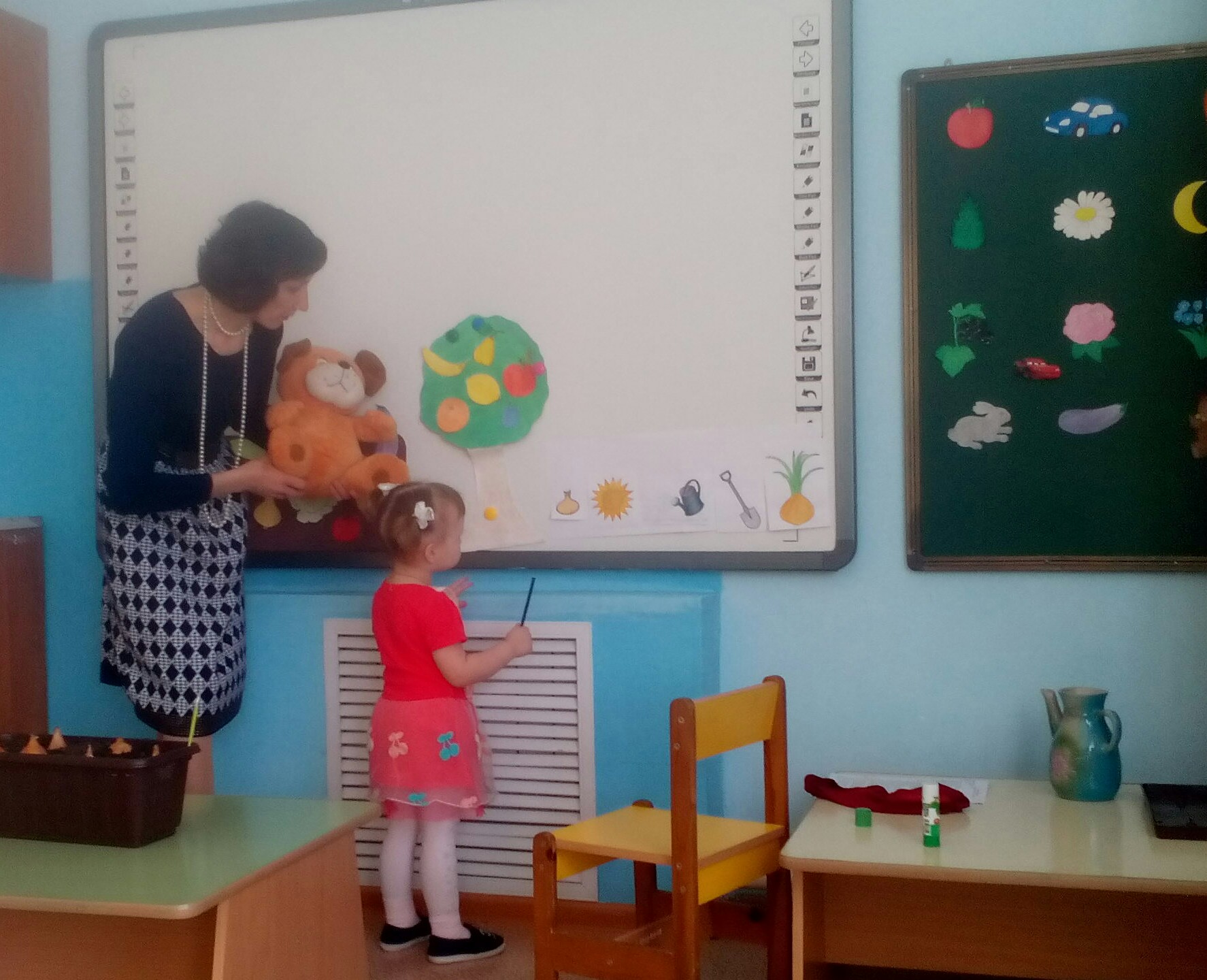 Далее он вспоминает, что хочет рассказать о том, что узнал, своим друзьям, но боится что-то забыть или перепутать. Предлагается помочь ему и  «написать» письмо при помощи картинок.
МНЕМОТЕХНИКА
помогает:
развивать слуховое и зрительное внимание;
развивать слуховую и зрительную память;
устанавливать простейшие причинно-следственные связи;
создавать у детей некую полную картину предмета или явления;
развивать ассоциативное мышление;
обогащать словарный запас;
ускорять процесс запоминания;
развивать речь.
Спасибо за внимание!